ПРОЕКТ
«Большая книга сказок»
Воронина Ирина Вячеславовна, воспитатель
МБДОУ «ЦРР – детский сад 
«Золотая рыбка»,
город Абакан
Срок реализации: 
- недельный проект.
Тип проекта: - творческий.
Вид проекта: - групповой.
ПРОБЛЕМНОЕ ПОЛЕ  ПРОЕКТА
Пробудить в детях и взрослых интерес к книге и ее изготовлению, показать и доказать, что книгу нужно беречь, что чтение сказок — это важное дело, ведь сказка — это не только картинки, но и поучительные истории в которых можно многому научиться. Многие родители не уделяют достаточного внимания и времени чтению детям сказок. Донести до родителей, что сказки детям читать, не только нужно, но и важно. в группе возникла идея о создании проекта в результате, реализации которого, получилась «Большая книга сказок»
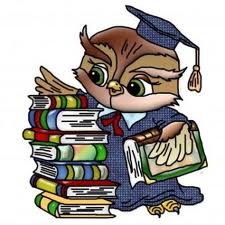 ЦЕЛЬ  ПРОЕКТА
Создание социальной ситуации развития детей в процессе организации детской деятельности по книгоиздательству
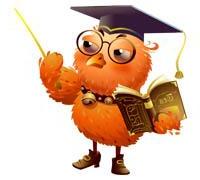 ЗАДАЧИ  ПРОЕКТА
обеспечить условия для формирования у детей представлений о сказке как источнике народной мудрости и опыта;
способствовать развитию у детей познавательной активности, творческих способностей, коммуникативного фантазирования, связной речи;
создать условия для воспитания у детей читательских интересов и способностей (испытывать сострадание и сочувствие к героям сказки, желание и потребности читать книги и бережно к ним относиться и т.д.);
содействовать проявлению партнерских отношений между детьми, развитию коммуникативных качеств, эмоциональной вовлеченности в совместную деятельность.
ПЛАН  РЕАЛИЗАЦИИ  ПРОЕКТА
1 этап - организационно-подготовительный
2 этап - основной:
  Работа с детьми 
  Работа с родителями
  Совместная деятельность родителей и детей
3 этап - итоговый
Организационно-подготовительный этап
постановка цели и задач, определение методов работы, предварительная работа с детьми и их родителями;
изучение методико-педагогической литературы по данной теме;
составление конспектов образовательной деятельности;
подготовка консультаций для родителей.
Основной этап
Работа с детьми:
изготовление книги «Большая книга сказок»
обновление книжного уголка;
сюжетно-ролевые, театрализованные, подвижные, дидактические, коммуникативные игры с элементами волшебства;
словесное рисование детьми по прочтении текста характеров героев, обстановки, «интерьера» сказки;
изготовление масок для драматизации сказок;
создание книжных выставок;
создание выставки детских работ.
Работа с родителями:
выставка любимых книг и сказок родителей;
консультация: «Как устроить домашний театр для детей», «Играем вместе с детьми»
подбор и изготовление атрибутов к драматизации сказок в группе.
Родители-дети:
рисование любимого сказочного героя или сюжета из любимой сказки; 
Поделки «Мой любимый сказочный герой»;
составление сказки собственного сочинения
Итоговый этап
подготовка и проведение презентации изготовленной книги «Большая книга сказок» (сказки собственного сочинения детей и родителей, любимые сказки детей);
пополнение книжного и театрального уголков;
показ театрализованных сказок из «Большой книги сказок».
РЕЗУЛЬТАТ  ПРОЕКТА
Реализованные педагогические условия способствовали обогащению социальной ситуации развития детей в процессе организации детской деятельности по книгоиздательству  и созданию итогового проектного продукта «Большой книги сказок»
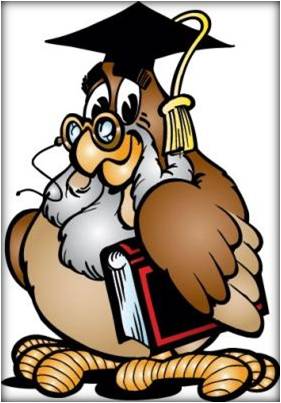